WGCV-53
WGCV response to Cal/Val related GCOS IP actions: Discussion
Philippe Goryl, ESA/ESRIN,

Agenda Item 2.8
WGCV-53, Córdoba, Argentina
5th - 8th March 2024
Table of Contents
Implementation Plan – intro
Actions for Agencies
Priority for WGCV – TBC
Activities B1.3 and B5.1 proposed
Discussion
The 2022 GCOS Implementation PlanSpace Agencies Supplement
This Implementation Plan aims at identifying the major practical actions that should be undertaken in the next 5-10 years. It identifies six major themes that should be addressed. Within each theme, several actions are identified.
This supplement only lists those actions within each theme that are targeted at the Space agencies. Within each action the specific activities for the Space agencies are highlighted in bold.
Actions for Space Agencies
Activities proposed B1.3
Activity proposed B5.1
St3TART and AquaWatch activities
St3TART
ESA 18 months project ended in April 2023 (Follow On to be KO in 2024).
Project Goal:
To produce protocols and procedures for FRM provision in support of S3 mission, over sea ice, land ice and inland water
Project Achievements for hydrological targets:
Consolidated FRM protocols and procedures (free access here)
Roadmap for FRM operational provision (free access here)
12 micro stations deployed over Europe (7 pressure sensors) for inland waters – more to come with St3TART FO !
FRM data freely accessible via the St3TART FRM Data Hub 
FRM Data Hub has also the functionality to upload your own FRMs ☺

AquaWatch
Australian Mission by CSIRO
Mission Goal:
To establish an integrated ground-to-space national water quality monitoring system to help safeguard our freshwater and coastal resources.
Prospectives:
Combine satellite sensors and in-situ water quality sensors with data analysis and artificial intelligence 
Accurate water quality monitoring and forecasting across Australia and the world 
Strength the network of ground-based water quality sensor
Provide end user platforms
CSIRO is looking for partners and collaborations !
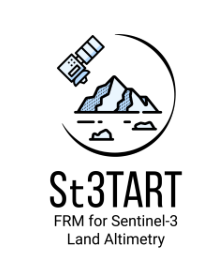 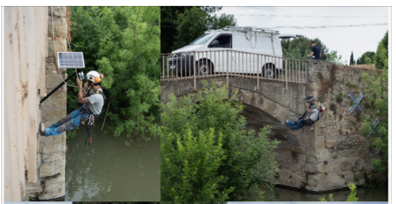 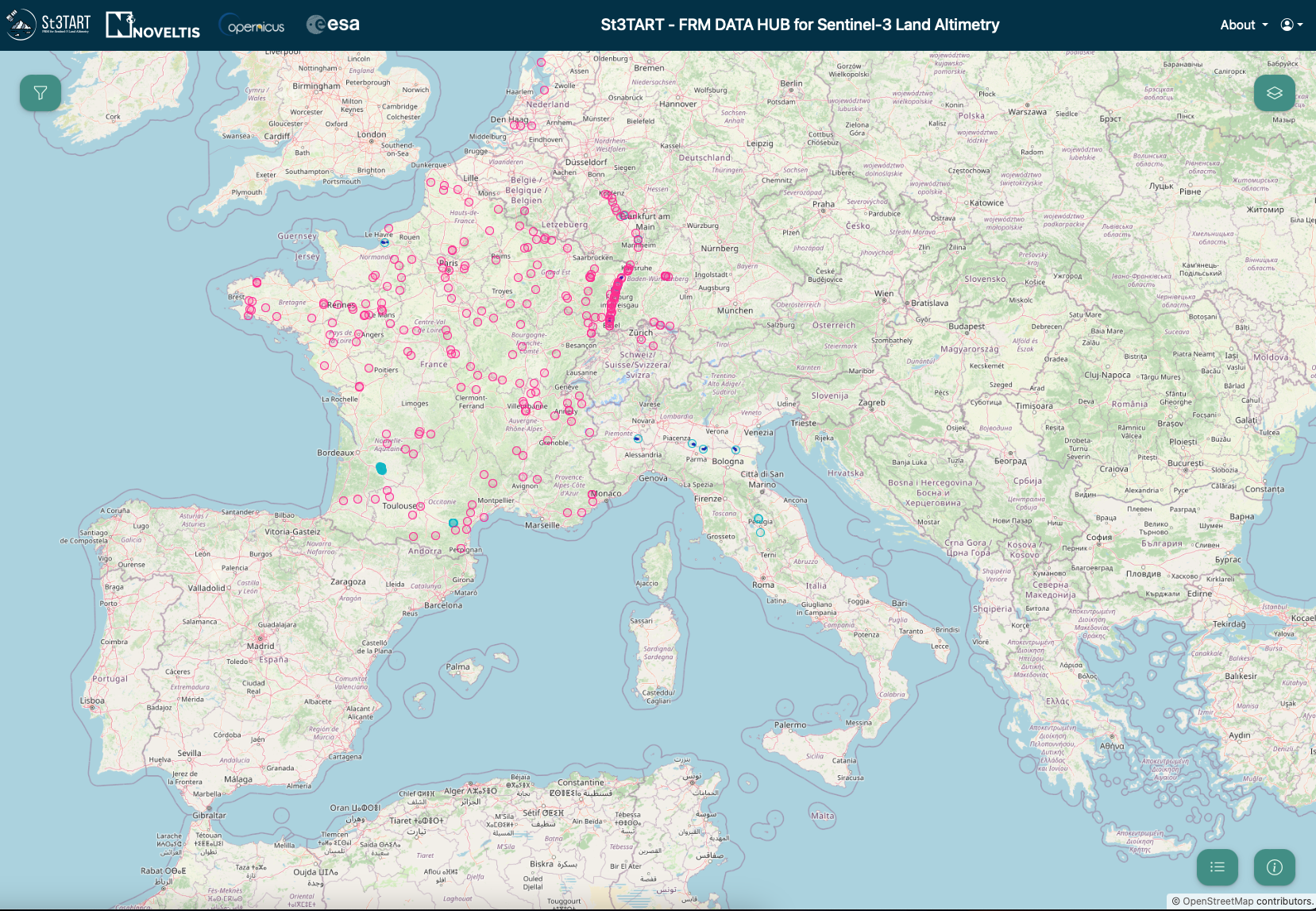 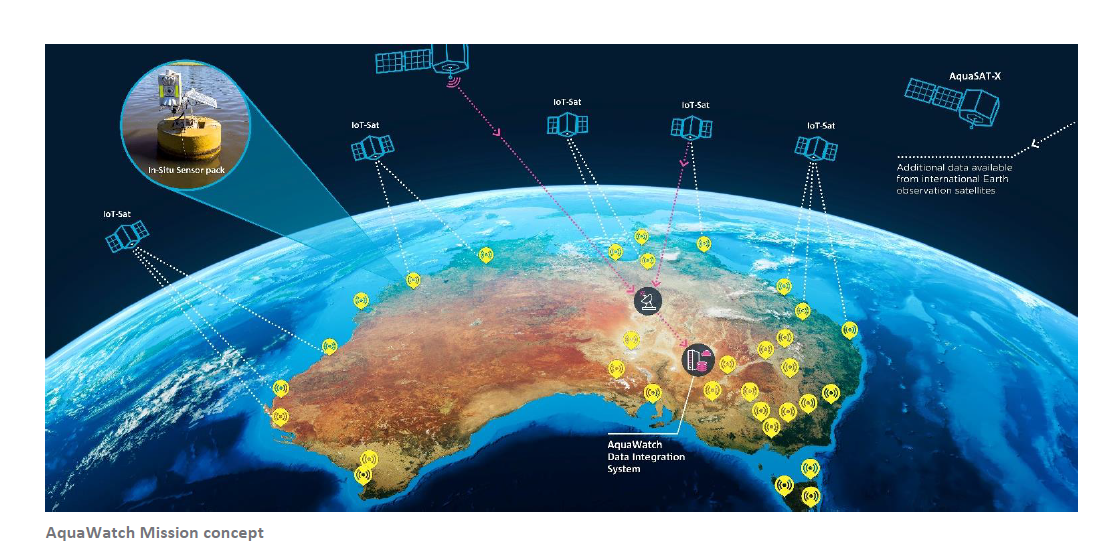 AquaWatch Mission Concept